Seminář pro žadatele/příjemce 
Podání žádosti o dotaci
5. výzva MAS Znojemské vinařství, z.s. k předkládání Žádostí o dotaci v rámci operace 19.2.1 Programu rozvoje venkova na období 2014-2020
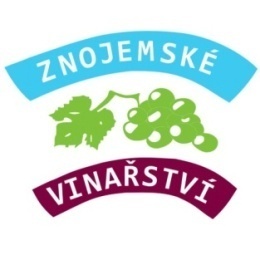 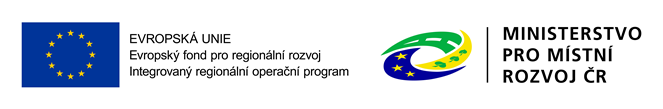 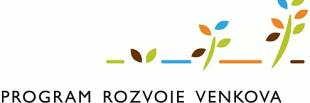 1
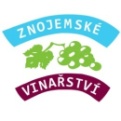 Zřízení přístupu do Portálu farmáře I Přihlášení do Portálu farmáře
Portál Farmáře (dále jen PF) je hlavním komunikačním nástrojem
  Přístup do PF získá žadatel osobně na podatelně RO SZIF nebo prostřednictvím datové schránky žadatele o dotaci nebo e-Podatelny s elektronickým podpisem žadatele (nelze zaslat poštou)
  S sebou je nutné mít:
 FO – OP
 PO – Výpis z OR (ne starší 3 měsíce)
  Žadatel musí vyplnit „Žádost o přístup do portálu eagri a do Portálu Farmáře   SZIF“ – ke stažení na https://www.znojemskevinarstvi.cz/vyzvy-mas/prv/vyzva-prv-c-4
ŽoD musí být vygenerována z účtu PF žadatele samostatně za každou Fichi
PF je přístupný přes www.szif.cz 
Podrobný postup pro vygenerování a vyplnění žádosti, naleznete v příručce Návod na generování žádosti o dotaci přes MAS (ke stažení na www.znojemskevinarstvi.cz/vyzvy-mas/prv/vyzva-prv-c-4 nebo www.szif.cz)
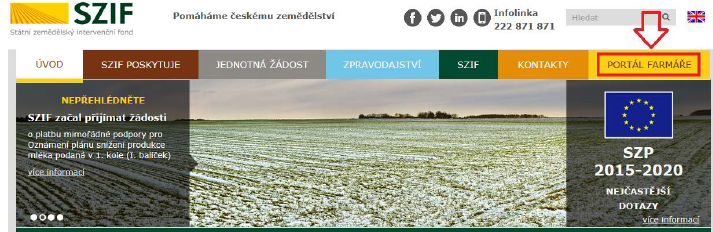 2
Přihlášení do Portálu farmáře
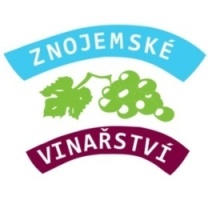 Po kliknutí na záložku Portál Farmáře se zobrazí okno pro přihlášení, kde žadatel zadá uživatelské jméno a heslo a potvrdí kliknutím na Přihlášení
3
Podání Žádosti o dotaci
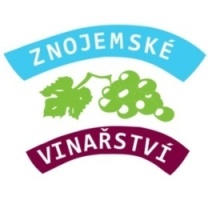 Žadatel podává kompletně vyplněný formulář ŽoD na MAS přes Portál farmáře, v termínu od 26. 03. 2021 do 26. 04. 2021
MAS zveřejní Seznam přijatých žádosti na internetových stránkách do 5 pracovních dní od ukončení příjmu
4
Postup pro podání žádosti v Portálu farmáře 1. krok
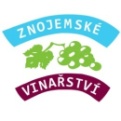 5
Postup pro podání žádosti v Portálu farmáře 2. krok
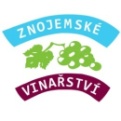 6
Postup pro podání žádosti v Portálu farmáře 3. krok
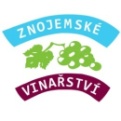 7
Postup pro podání žádosti v Portálu farmáře 4. krok
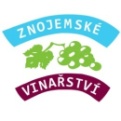 Poté musíte rolovat dolů a vybrat správnou výzvu pro MAS Znojemské vinařství, z.s.
8
Postup pro podání žádosti v Portálu farmáře 5. krok
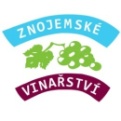 9
Postup pro podání žádosti v Portálu farmáře 6. krok
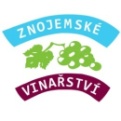 Vyplní se následující kolonky a poté stisknete tlačítko „generovat žádost“
10
Postup pro podání žádosti v Portálu farmáře 7. krok
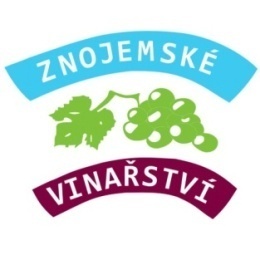 Po zpracování se objeví žádost – vyberete a kliknete na „AKCE“ (tužka)
11
Postup pro podání žádosti v Portálu farmáře 8. krok
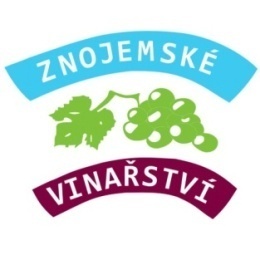 Stáhněte žádost o dotaci, uložíte do svého PC, vyplníte a nahrajete žádost vyplněnou. Není nutné nahrávat žádost tentýž den. Žádost doporučujeme projít a vyplnit. Nezapomenout na přílohy (jak povinné, tak nepovinné). 

Důležité: vyplnit pole 13 str. A – plátce/neplátce DPH – otevřou se další listy k vyplnění. Ty je nutné vyplnit.
12
Postup pro podání žádosti v Portálu farmáře 9. krok
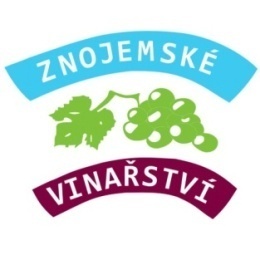 Žádost o dotaci nahrajete včetně příloh. Při vyplňování žádosti použijte v menu instruktážní list (v něm je nápověda, co se má vyplnit). Před odesláním zvolte „Kontrola vyplněných údajů“ – chyby, které vám kontrola vyhodila, odstraňte. Poté znovu proveďte kontrolu vyplněných údajů a mělo by být vše vyplněno v pořádku. 

Doporučení: Pečlivě vyplnit list E1 a popsat vlastní hodnocení kritérií včetně doložených příloh. 

Žádost elektronicky NEPODEPISUJTE! Toto je úkol MAS, nikoliv žadatele.
13
Postup pro podání žádosti v Portálu farmáře 10. krok
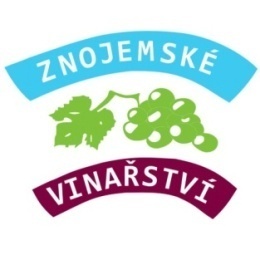 14
Postup pro podání žádosti 
v Portálu farmáře
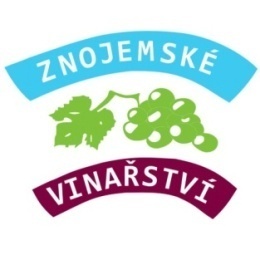 Po odeslání Vaší Žádosti o dotaci přes Portál Farmáře dojde následně k její kontrole ze strany MAS. V případě, že Žádost o dotaci nebude obsahovat žádné chyby, bude vrácena žadateli a následuje postup zobrazený na dalších slidech.
15
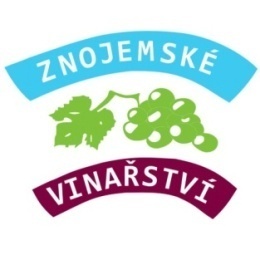 Postup pro podání žádosti v Portálu farmáře
16
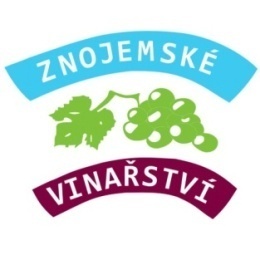 Postup pro podání žádosti v Portálu farmáře
17
Postup pro podání žádosti v Portálu farmáře
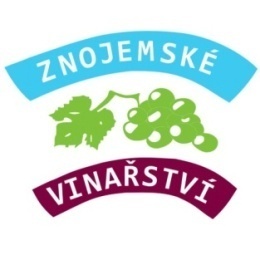 18
Děkujeme za pozornost
19